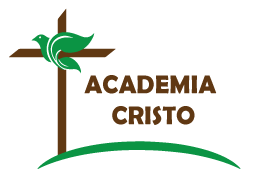 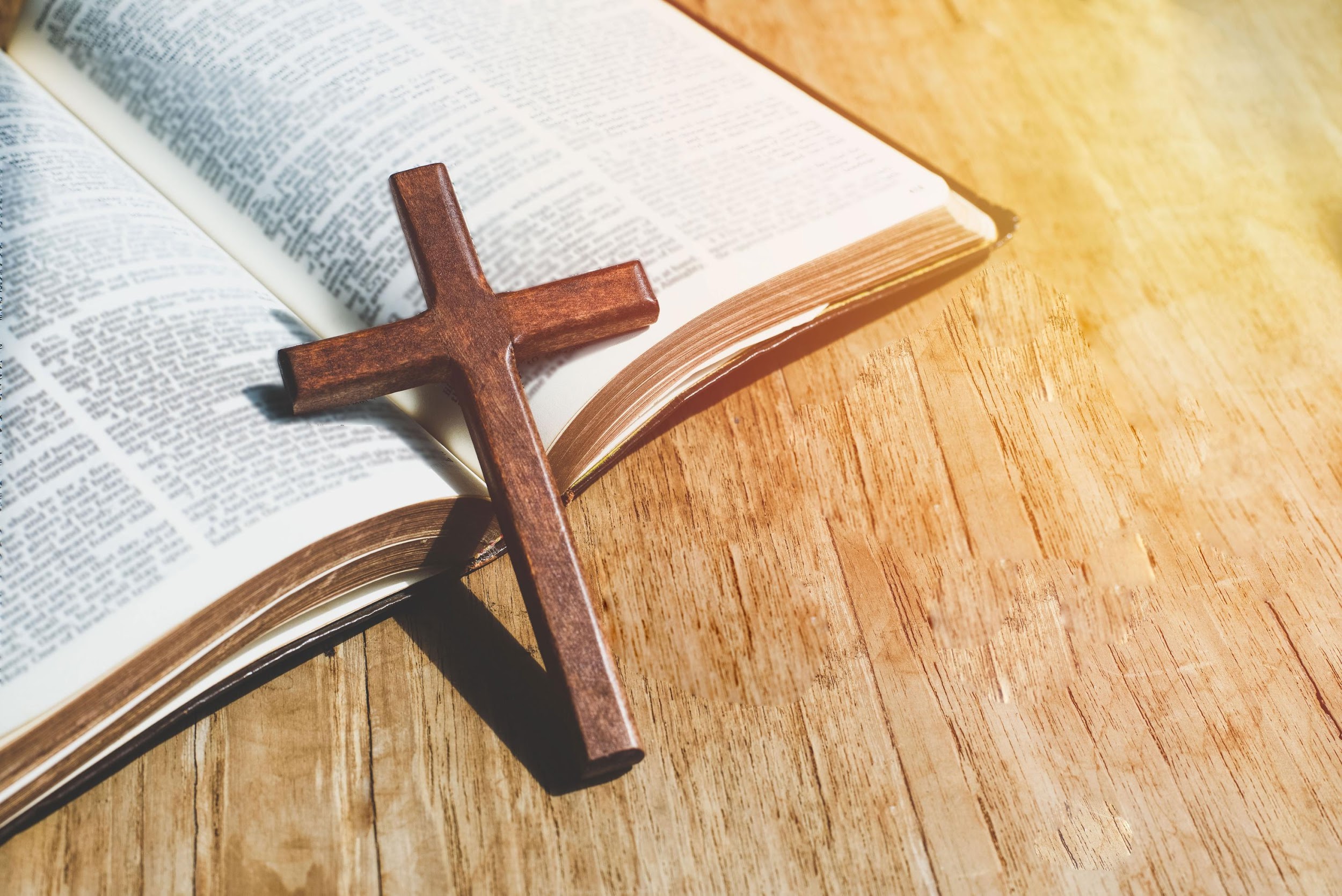 ACADEMIA
CRISTO
[Speaker Notes: Antes de la clase en vivo, el profesor compartirá la siguiente tarea en el grupo de WhatsApp:
Ver el siguiente video de instrucción: (Video)
Contestar las siguientes preguntas:
¿Qué es el compañerismo espiritual?
¿Qué bendiciones dice la Biblia que disfrutamos como resultado de nuestra unidad en la fe?
¿Cómo quiere Dios que preservemos las bendiciones de compañerismo espiritual?
Leer la historia de Hechos 2:41-47 en sus Biblias.]
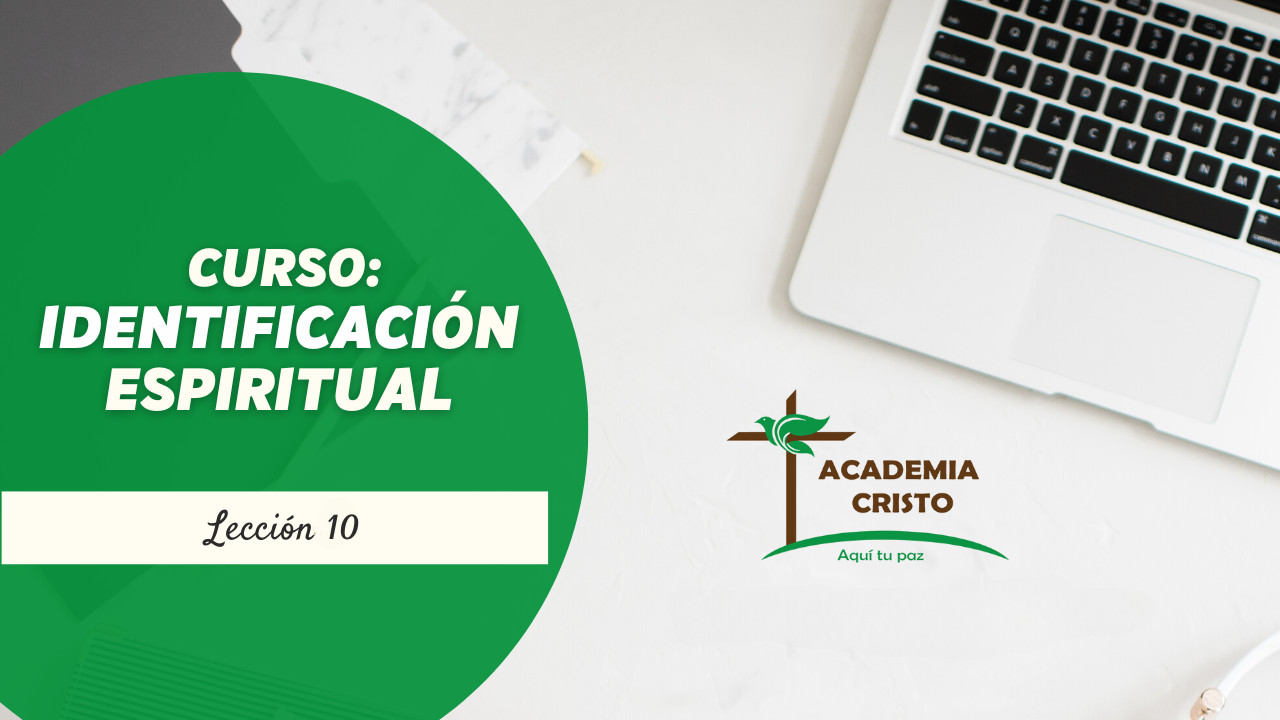 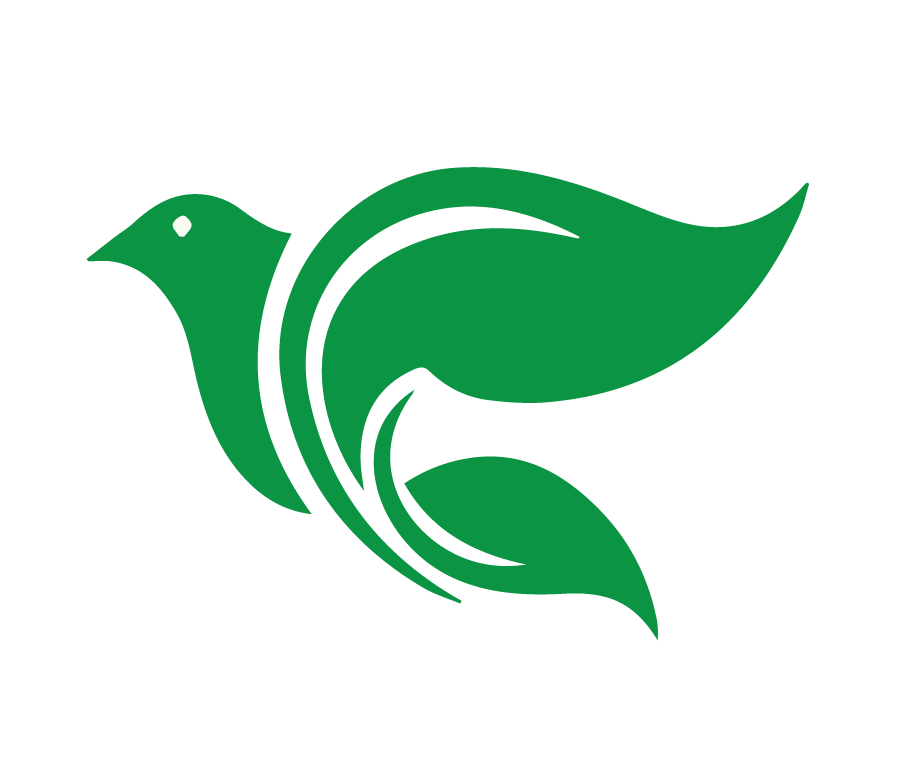 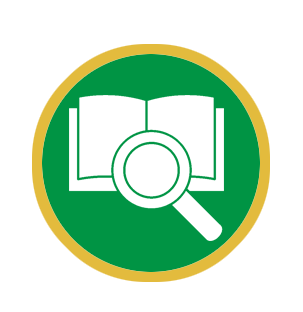 Lección 10
Las Bendiciones 
del Compañerismo
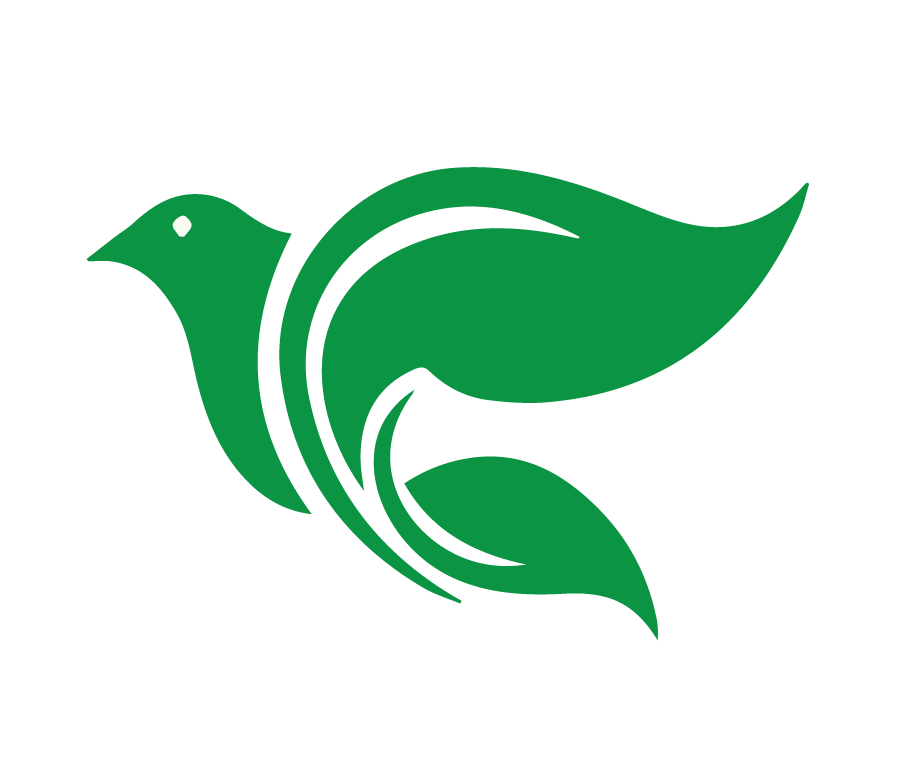 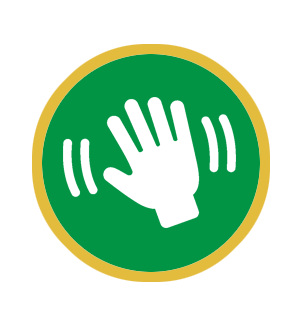 Saludos y bienvenidos
[Speaker Notes: Presentarse (5 minutos o más) - Estas presentaciones pueden llevar más tiempo ya que es la primera clase. Preséntese y dé algunos de sus antecedentes. Dependiendo de la cantidad de alumnos en la sesión, puede pedir que se presenten ellos, dándoles la oportunidad de decir de donde son y cuánto tiempo han estado en la Academia.]
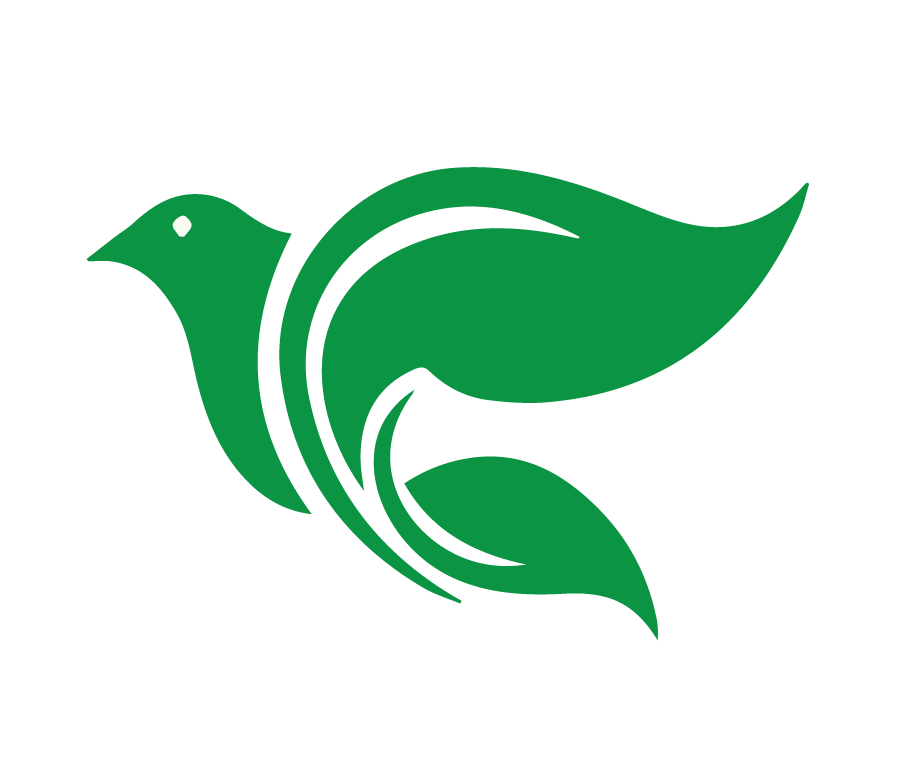 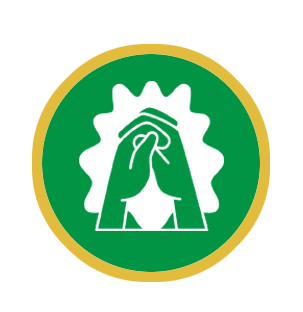 Oración
[Speaker Notes: Oración: Querido Espíritu Santo, te damos gracias por la unidad de fe que has dado a todos los que creemos la verdad. Pedimos también que nos ayudes a corregir en amor a los que creen en falsas doctrinas. Guíanos siempre en toda la verdad con la Biblia. Y ayúdanos a apreciar las bendiciones de la unidad que solo tú puedes obrar. En el nombre de Jesús lo pedimos. Amén.
Introducción: Explique el propósito del curso – queremos ayudar a los estudiantes a formar una identidad espiritual basada en la Palabra de Dios. Puede explicar también la importancia de hacer las tareas, mostrando respeto y etiqueta para con el maestro y,otros estudiantes en la clase y en el grupo de WhatsApp.]
Hacer una lista de las bendiciones del compañerismo.
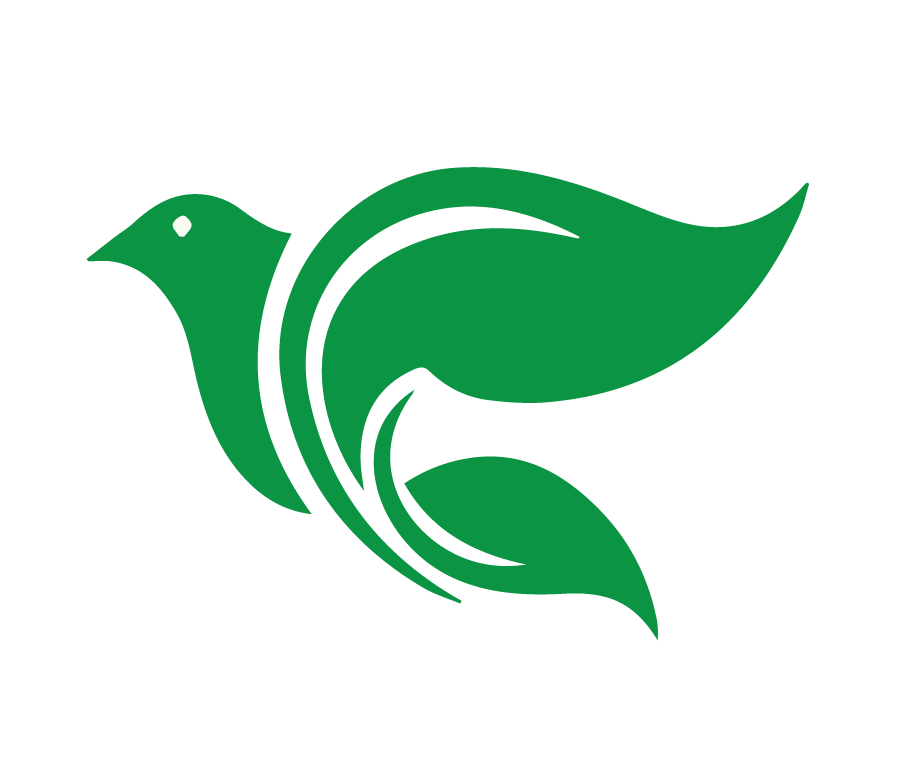 Objetivos de la Lección
Identificar cómo Academia Cristo practica el compañerismo.
Hacer una lista de cómo es amor el separarse de un grupo que no enseña correctamente la palabra de Dios.
[Speaker Notes: Objetivos de la Lección
Hacer una lista de las bendiciones del compañerismo.
Identificar cómo Academia Cristo practica el compañerismo. 
Hacer una lista de cómo es amor el separarse de un grupo que no enseña correctamente la palabra de Dios.]
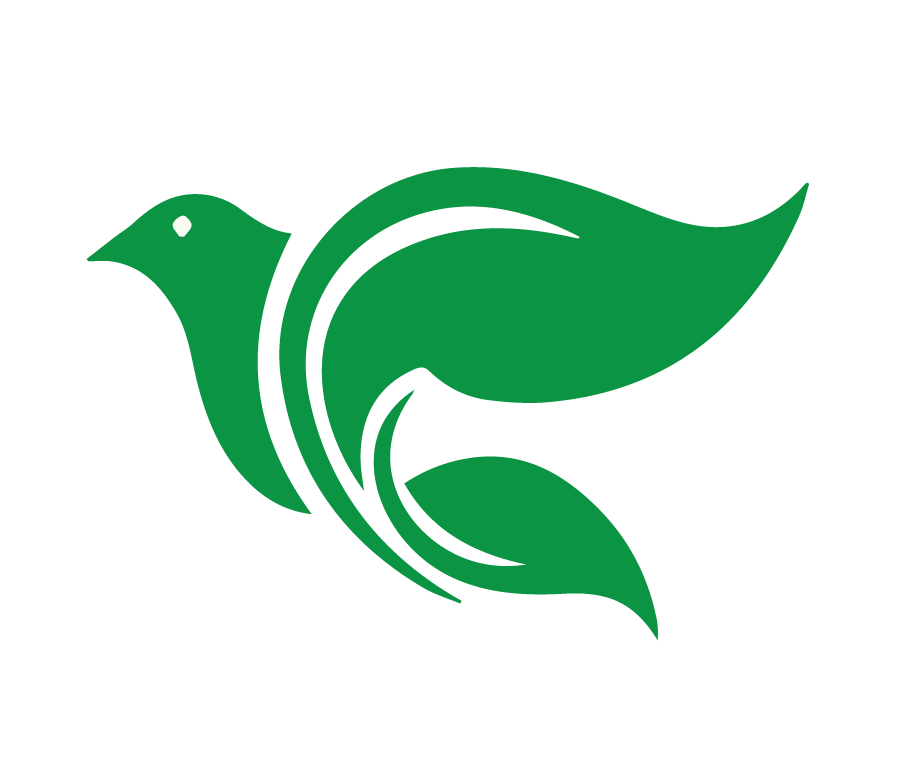 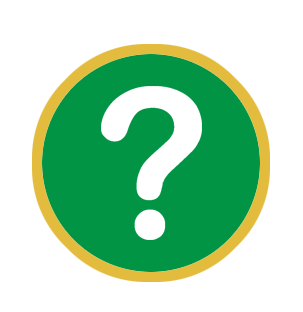 ¿Qué es el compañerismo espiritual?
[Speaker Notes: Repaso del video: Deje que los estudiantes respondan las preguntas que les dio como tarea.
¿Qué es el compañerismo espiritual? 
La palabra compañerismo significa una armonía entre compañeros. La Biblia describe el compañerismo espiritual como una armonía espiritual – un acuerdo en todas las doctrinas de la Biblia. Compartimos algo en común – una fe común en lo que la Biblia enseña. Este compañerismo es algo que el Espíritu Santo obra en nosotros. El video citaba a John en su tercera carta describiendo este compañerismo: "No tengo yo mayor gozo que este, el oír que mis hijos andan en la verdad. " (3 Juan 4)]
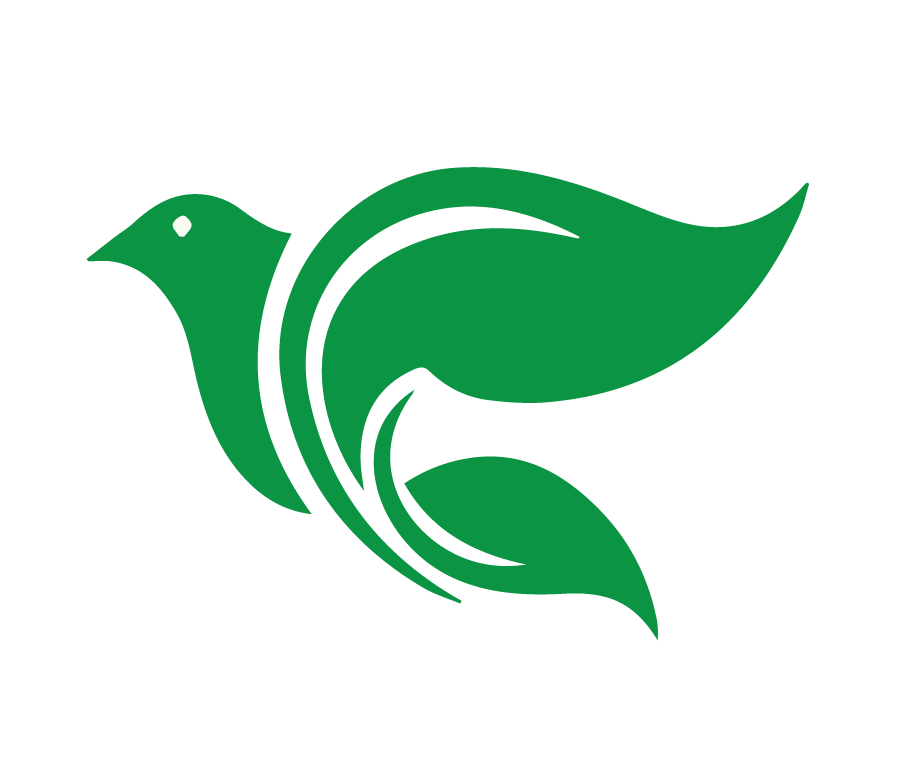 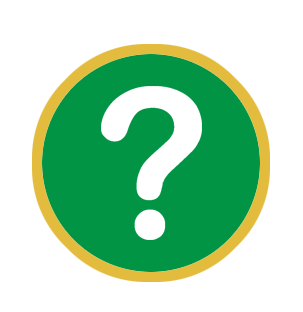 ¿Qué bendiciones dice la Biblia que disfrutamos como resultado del compañerismo espiritual?
[Speaker Notes: ¿Qué bendiciones dice la Biblia que disfrutamos como resultado del compañerismo espiritual? 
La Biblia dice que podemos adorar, orar y tener comunión con aquellos que son uno en la fe con nosotros. Podemos apoyarnos y animarnos unos a otros con la Palabra de Dios. Aunque estamos llamados a mostrar amor a todos, Dios dice que existe un amor especial entre aquellos que son uno con nosotros en la familia de creyentes. También podemos trabajar juntos con el evangelio con aquellos que comparten nuestras creencias. La video cita 3 Juan 6-8 como ejemplo de este "cooperar con la verdad".]
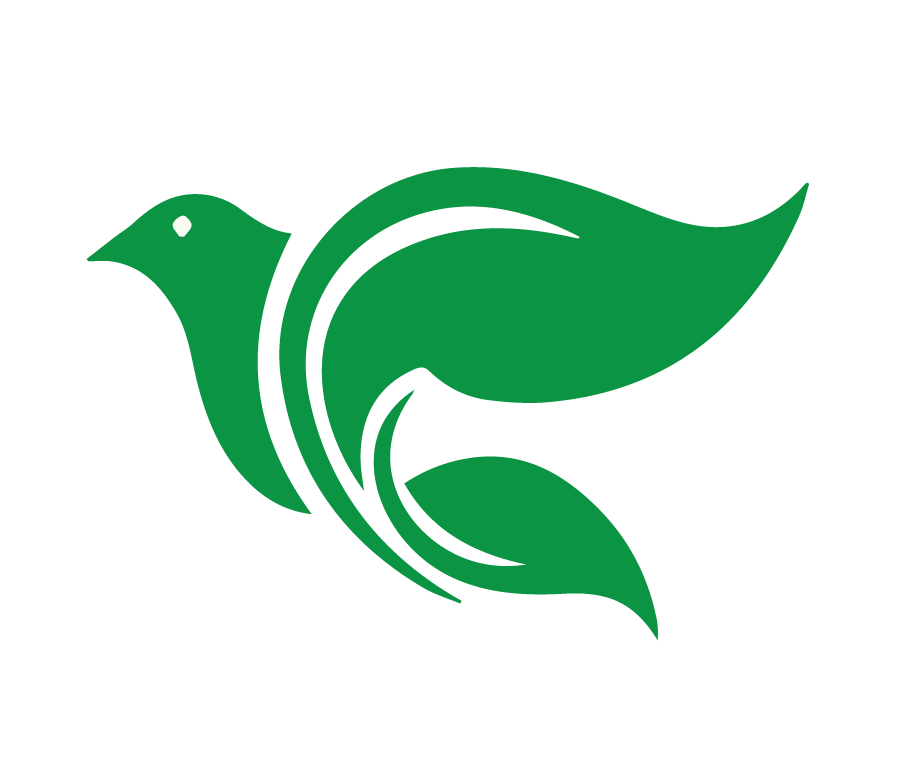 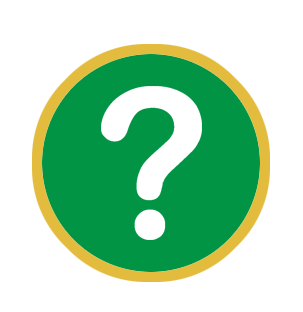 ¿Cómo quiere Dios que conservemos las bendiciones del compañerismo espiritual?
[Speaker Notes: ¿Cómo quiere Dios que conservemos las bendiciones del compañerismo espiritual? 
Dado que estas bendiciones fluyen de la unidad doctrinal, la falsa enseñanza la pone en riesgo. Dios nos llama a corregir con amor a los que creen o enseñan algo falso. Si la persona se niega a aceptar la corrección y persiste en el error, Dios nos llama a separarnos de ella (Rom. 16:17). No debemos trabajar ni adorar con ellos, porque tolerar o ignorar los errores es espiritualmente peligroso (Gálatas 5:9). El video citó 2 Juan 10-11 para hacer este punto: "Si alguno viene a vosotros y no trae esta doctrina, no lo recibáis en casa, ni le digáis: ¡Bienvenido! Porque el que le dice: ¡Bienvenido! participa en su mala obra.]
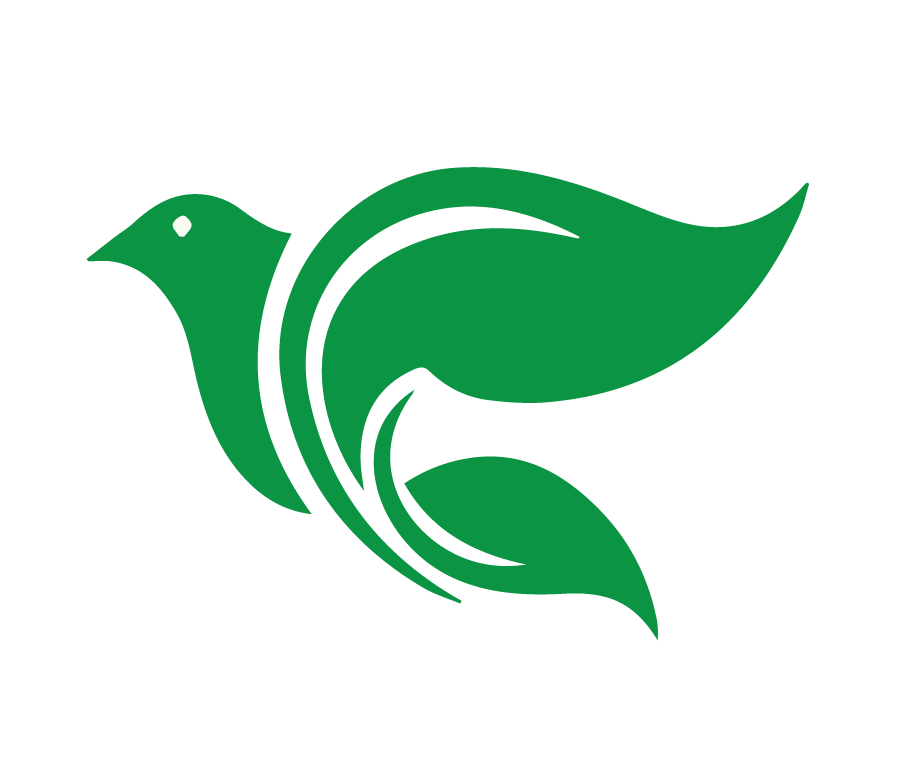 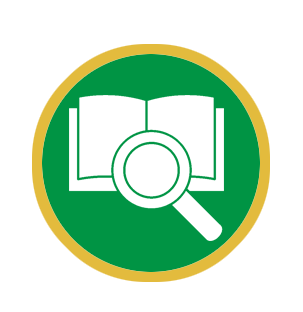 "Y perseveraban en la doctrina de los apóstoles, en la comunión unos con otros, en el partimiento del pan y en las oraciones… Todos los que habían creído estaban juntos, y tenían en común todas las cosas; y vendían sus propiedades y sus bienes, y lo repartían a todos según la necesidad de cada uno…
[Speaker Notes: El Compañerismo Bíblico: Un Estudio -- Estudien juntos los versículos que se les asignó a los alumnos como tarea, destacando las bendiciones del compañerismo espiritual descritas en ellos.
"Y perseveraban en la doctrina de los apóstoles, en la comunión unos con otros, en el partimiento del pan y en las oraciones… Todos los que habían creído estaban juntos, y tenían en común todas las cosas; y vendían sus propiedades y sus bienes, y lo repartían a todos según la necesidad de cada uno. Y perseverando unánimes cada día en el templo, y partiendo el pan en las casas, comían juntos con alegría y sencillez de corazón, alabando a Dios, y teniendo favor con todo el pueblo. Y el Señor añadía cada día a la iglesia los que habían de ser salvos. " (Hechos 2:41-47)]
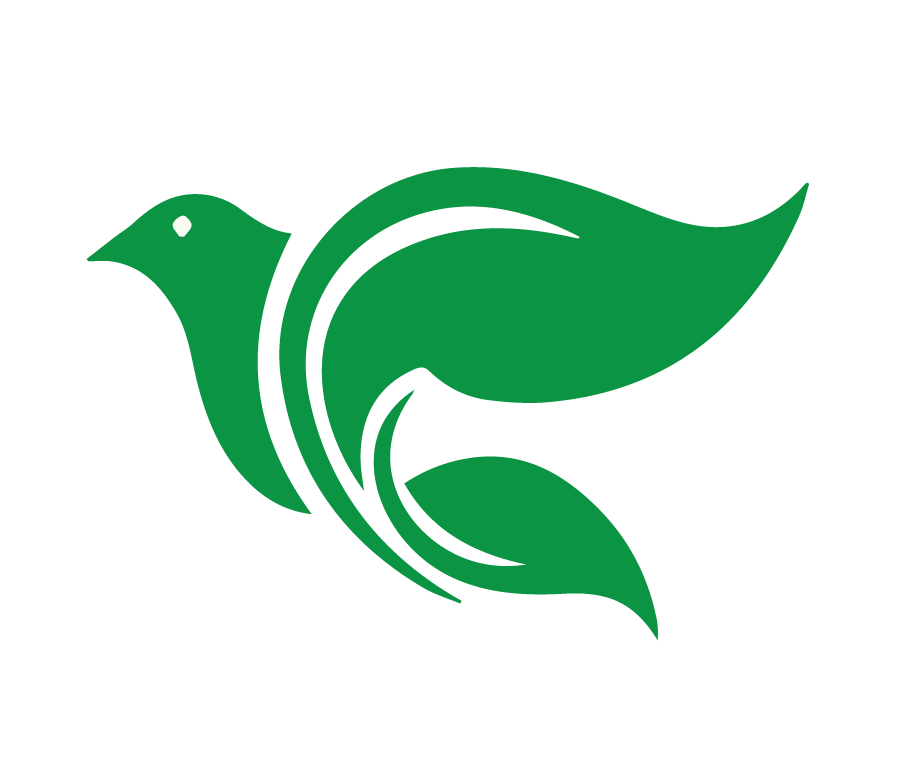 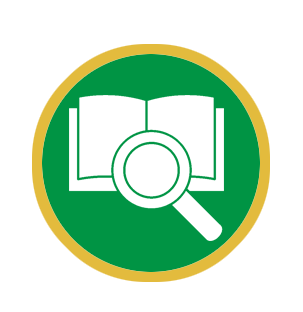 …Y perseverando unánimes cada día en el templo, y partiendo el pan en las casas, comían juntos con alegría y sencillez de corazón, alabando a Dios, y teniendo favor con todo el pueblo. Y el Señor añadía cada día a la iglesia los que habían de ser salvos. "

Hechos 2:41-47
[Speaker Notes: El Compañerismo Bíblico: Un Estudio -- Estudien juntos los versículos que se les asignó a los alumnos como tarea, destacando las bendiciones del compañerismo espiritual descritas en ellos.
"Y perseveraban en la doctrina de los apóstoles, en la comunión unos con otros, en el partimiento del pan y en las oraciones… Todos los que habían creído estaban juntos, y tenían en común todas las cosas; y vendían sus propiedades y sus bienes, y lo repartían a todos según la necesidad de cada uno. Y perseverando unánimes cada día en el templo, y partiendo el pan en las casas, comían juntos con alegría y sencillez de corazón, alabando a Dios, y teniendo favor con todo el pueblo. Y el Señor añadía cada día a la iglesia los que habían de ser salvos. " (Hechos 2:41-47)]
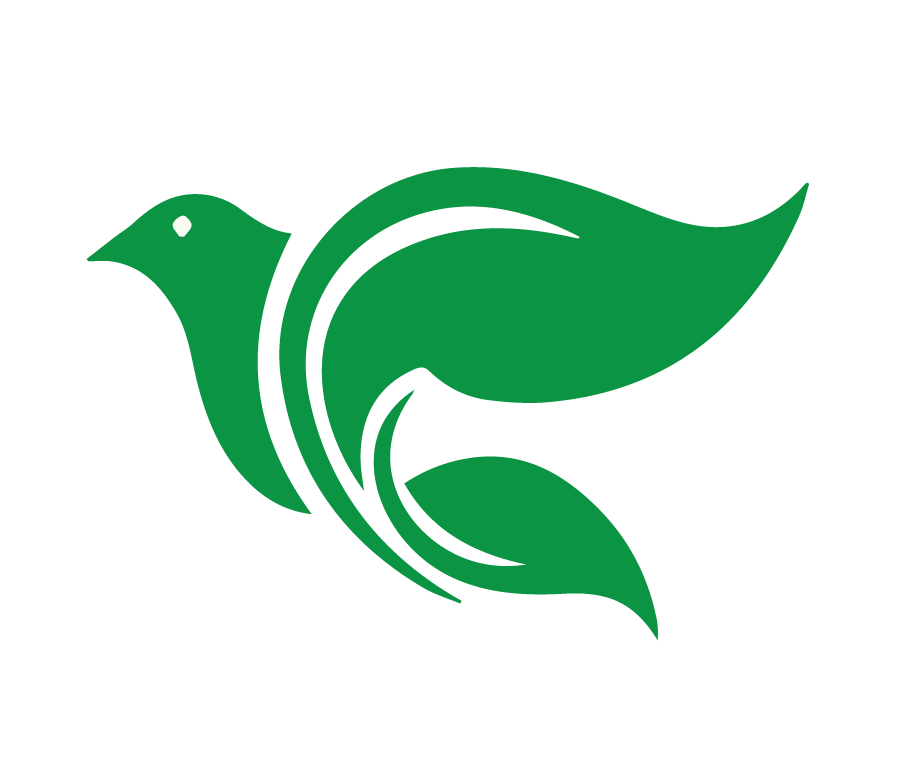 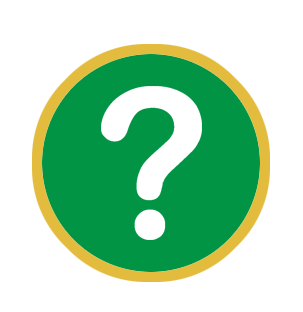 ¿Qué unió a los creyentes descritos aquí?
[Speaker Notes: ¿Qué unió a los creyentes descritos aquí? 
Tenga en cuenta lo primero que se menciona: "perseveraban en la doctrina de los apóstoles. " Se mantenían firmes en la verdad que les enseñaban los apóstoles, apartados de los errores comunes en su entorno espiritual. Recuerden este punto; es la base del compañerismo espiritual verdadero. Se enfatiza de nuevo en la frase "perseveraban unánimes. "]
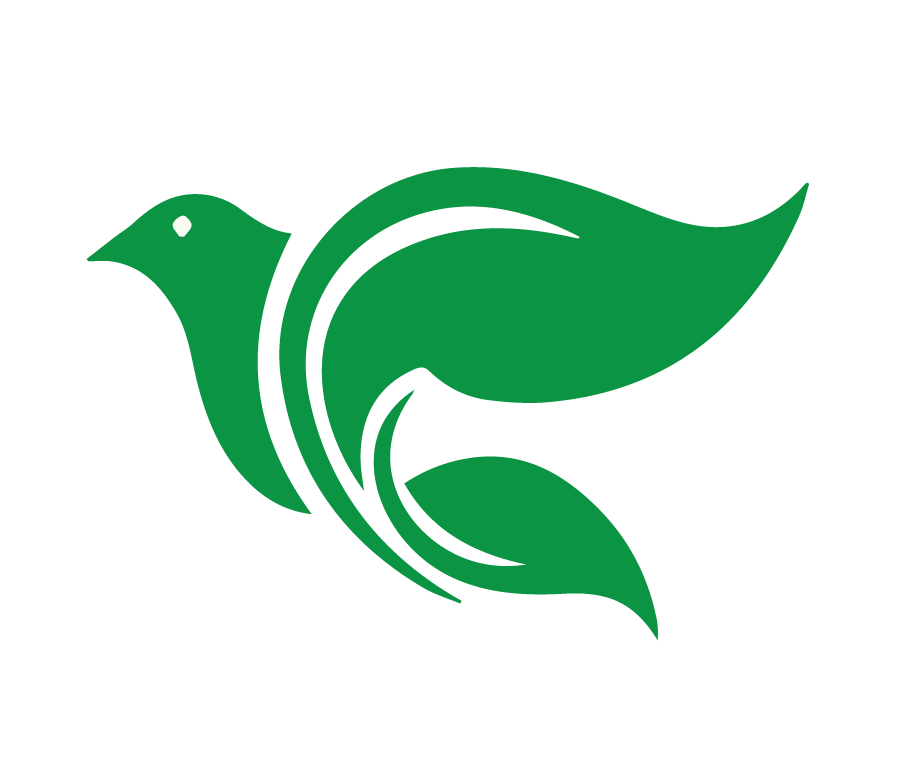 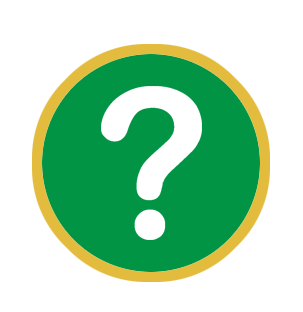 ¿De qué bendiciones disfrutaron como resultado?
[Speaker Notes: ¿De qué bendiciones disfrutaron como resultado?]
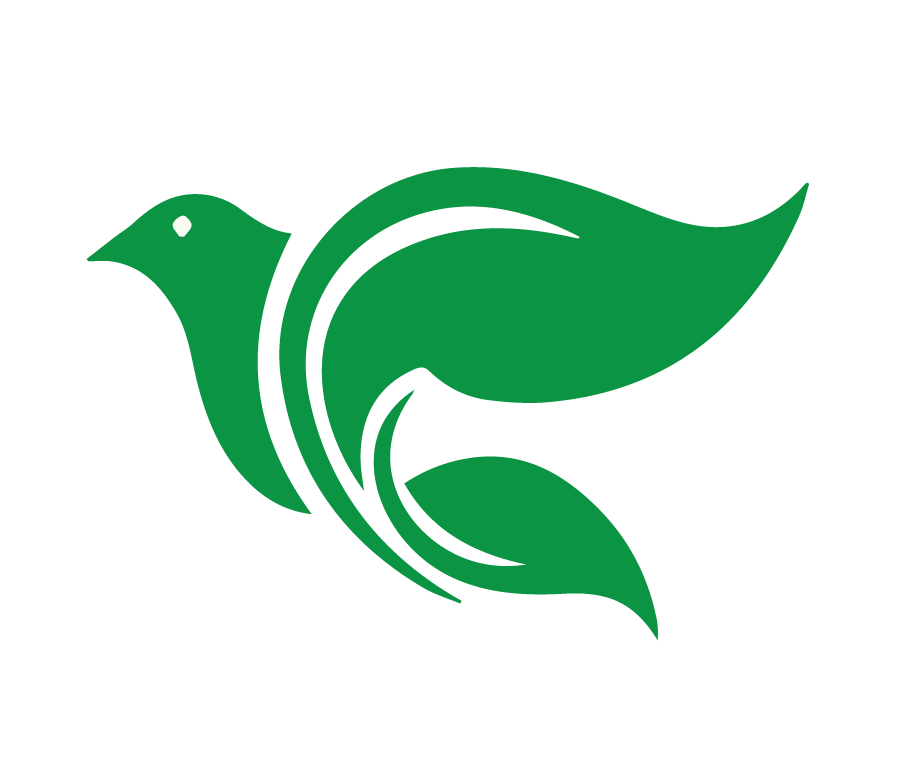 "Comunión unos con otros.”
"El partimiento del pan.”
Las oraciones.
Ayuda mutua.
Adoraban juntos.
Trabajo mutuo.
[Speaker Notes: "Comunión unos con otros. ̈ De hecho, este es un sinónimo para el compañerismo espiritual. Significa dos o más cosas unidas por algo en común. Lo que tenían en común, cómo mencionado, fueron las enseñanzas de los apóstoles.
"El partimiento del pan. " Esta puede ser una referencia al convivir con comida, pero también es una frase común en la Biblia que describe la Santa Cena. Seguramente la Biblia dice que debemos compartir la Santa Cena solo con los que están unidos con nosotros en doctrina (1 Cor. 10:16). 
Las oraciones. Orar con otros creyentes es una gran bendición. A base de esta historia, pero también otros versículos, la Biblia enseña que es una bendición que solo debemos compartir con los que están unidos en doctrina.
Ayuda mutua. No hay mandato de vender y compartir nuestros bienes; esto lo hicieron movidos por el amor de Dios. Si, tenemos mandato de ayudar a los demás, pero especialmente Dios dice eso sobre la familia de creyentes (Gál. 6:10). Nos ayudamos a llevar nuestras cargas mutuas (Gal. 6:2). Nos ayudamos espiritualmente (1 Tes. 5:11), ayuda que no podemos recibir de incrédulos. Esta es una bendición especial de nuestro compañerismo.
Adoraban juntos. Adoración mutua, donde recibimos de Dios perdón y fortaleza de fe, y regresamos a Dios nuestras ofrendas y alabanzas en gratitud por la salvación, es una bendición del compañerismo.
Trabajo mutuo. "Y el Señor añadía cada día a la iglesia los que habían de ser salvos. " Estaban compartiendo el evangelio juntos y más y más se estaban salvando.]
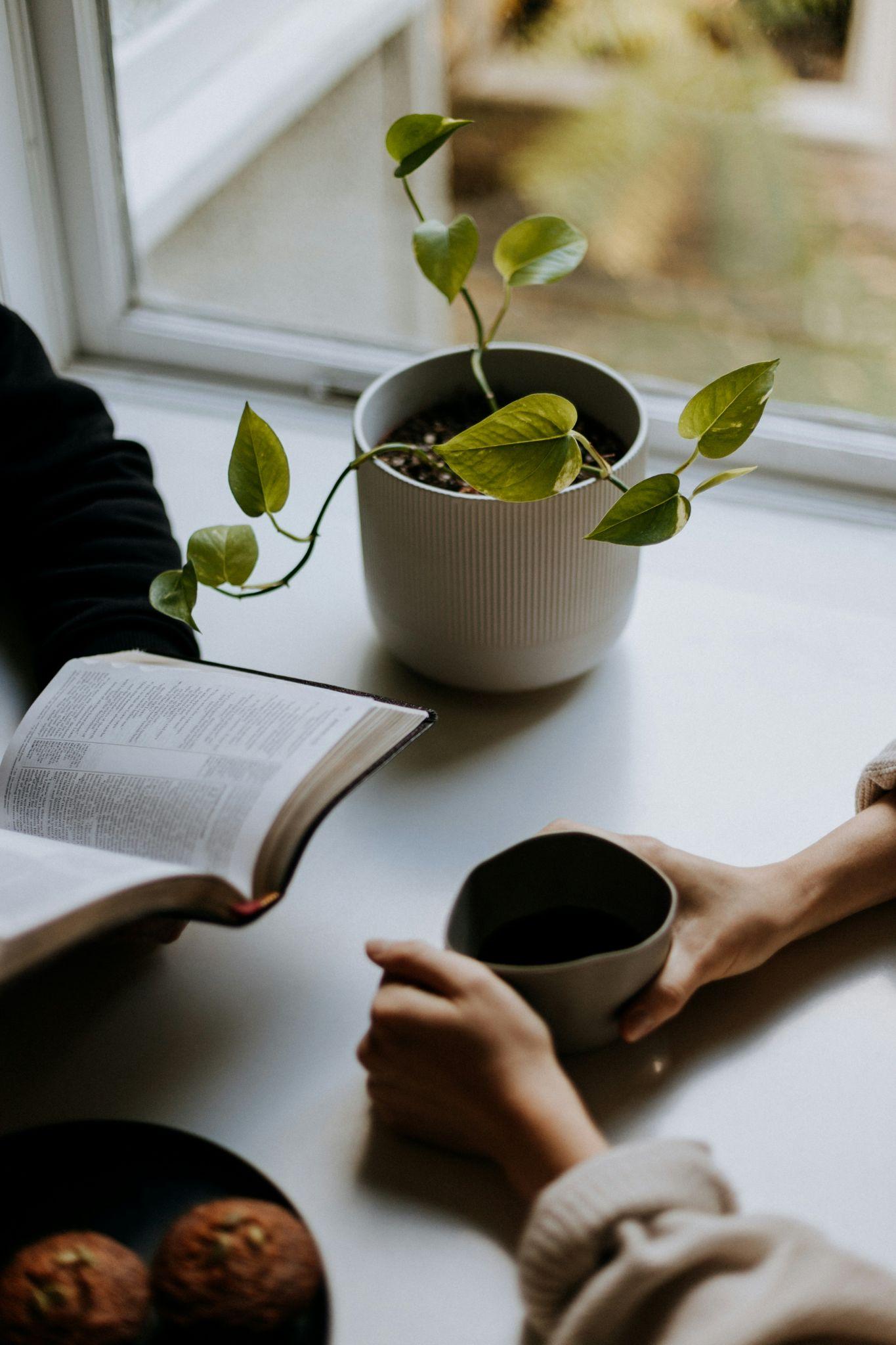 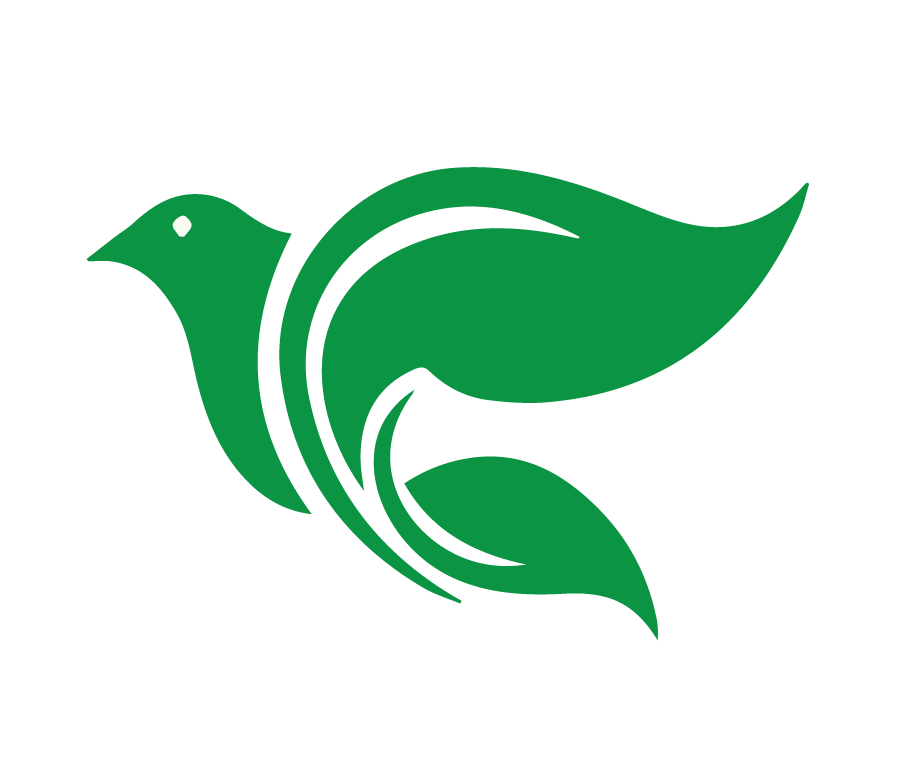 [Speaker Notes: Resumen 
En un sentido, tenemos unidad con todos los que creen en el Dios verdadero y en Cristo como Salvador. Pablo dice en Gálatas 3:26: "Pues todos sois hijos de Dios por la fe en Cristo Jesús. " Podemos regocijarnos en esto. A pesar de nuestras diferencias doctrinales, todos los que creen en Jesús como Salvador somos hijos de Dios, perdonados y salvos, y disfrutaremos de la vida eterna juntos.
Sin embargo, no tenemos compañerismo espiritual con todos ellos. La Biblia dice que solamente tenemos eso con los que comparten nuestra creencia en cuanto todas las doctrinas diferentes de la Biblia ("perseveraban en la enseñanza de los apóstoles" - Hechos 2:42). Mientras compartimos fe en Jesús con todos los creyentes, hay mucha diferencia en nuestras otras creencias entre denominaciones diferentes.
La Biblia tiene instrucciones sobre cómo tratar con ellos. En amor, tratamos de usar las escrituras para corregir sus errores. Si persistentemente rechazan la corrección, nos llama Dios a apartarnos de ellos. Eso no significa que no podamos hablar con ellos o pasar tiempo con ellos; si fuera así, tendríamos que salir del mundo. En cambio, significa que no podemos tener compañerismo espiritual con ellos. No debemos orar con ellos, adorar con ellos, trabajar en la obra con ellos. Esas son bendiciones que solo los que están unidos en doctrina pueden disfrutar.
Un buen resumen del compañerismo bíblica se dio en el video y las preguntas de repaso: "Cooperemos con la verdad. " (3 Juan 8) Dios quiere que nos mantengamos unidos en doctrina, para que podamos seguir cooperando juntos – en fe, en adoración, en oración, en la obra.]
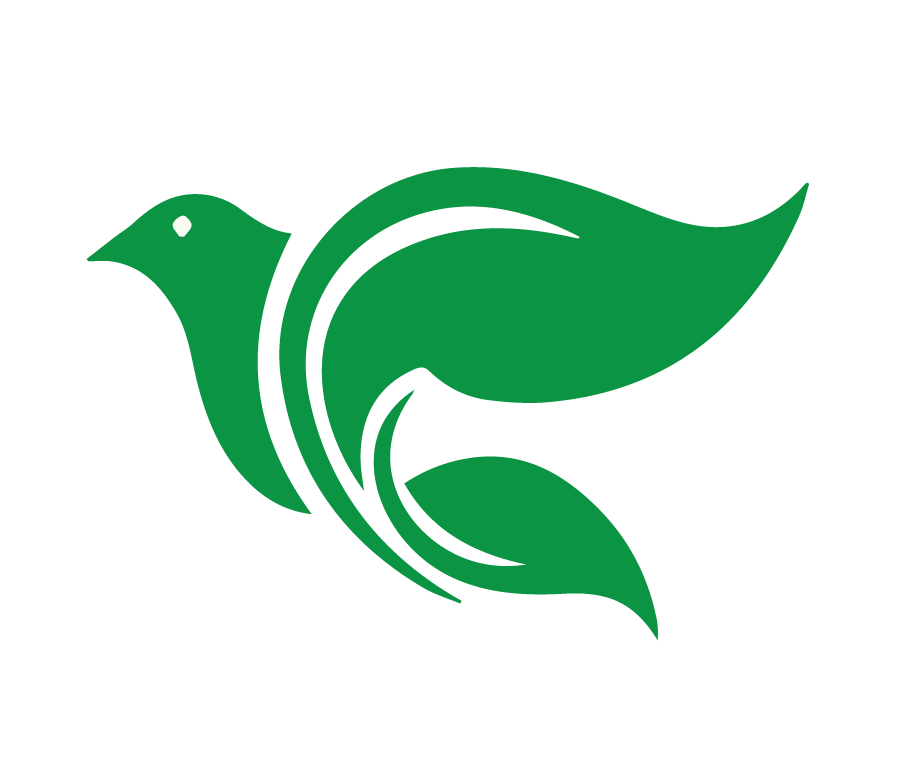 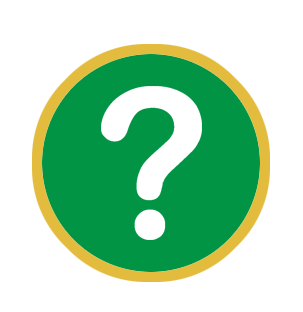 ¿Separarse de quienes predican, enseñan o practican la falsa doctrina de manera persistente es un acto de amor o de arrogancia?
[Speaker Notes: Pregunta de discusión: ¿Separarse de quienes predican, enseñan o practican la falsa doctrina de manera persistente es un acto de amor o de arrogancia? Permita a los estudiantes discutirlo – en pequeños grupos, si tiene sentido. Luego, concluya con lo siguiente:
Primero, es un acto de amor para con Dios. Él nos llama a separarnos de los que enseñan en contra de la verdad (Rom. 16:17) y a perseverar en la doctrina verdadera (2 Tim. 3:14). Hacemos esto en amor a Dios.]
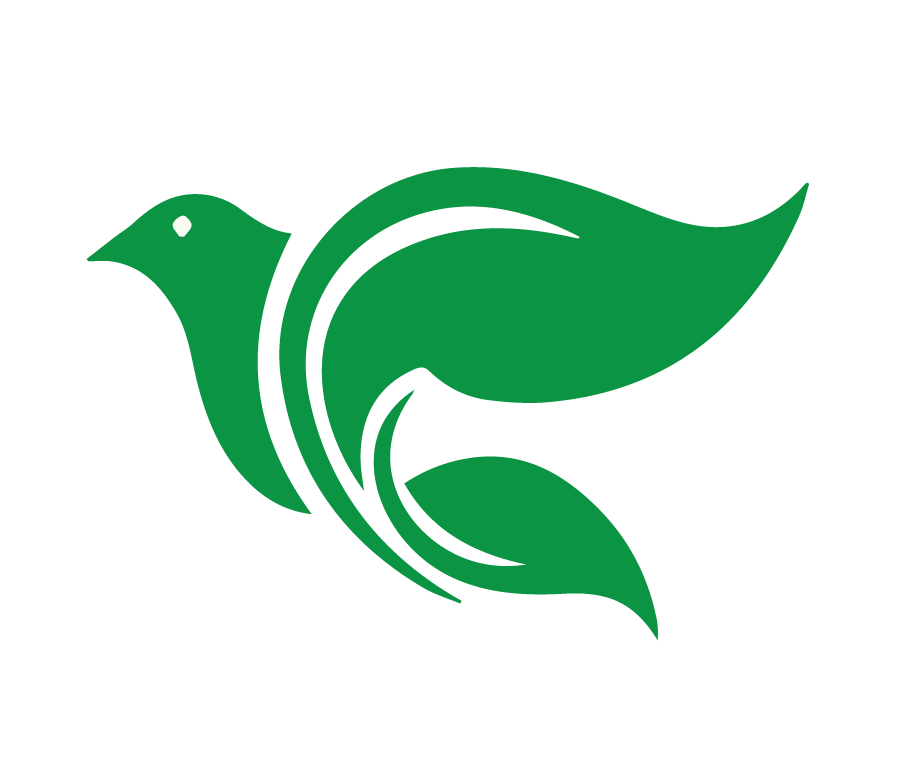 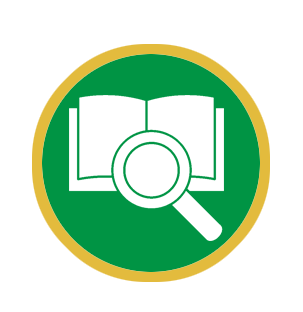 "Si vosotros permaneciereis en mi palabra, seréis verdaderamente mis discípulos; y conoceréis la verdad, y la verdad os hará libres.”

Juan 8:31-32
[Speaker Notes: Segundo, muestra amor por la verdad de la Palabra. Jesús dijo: "Si vosotros permaneciereis en mi palabra, seréis verdaderamente mis discípulos; y conoceréis la verdad, y la verdad os hará libres. " (Juan 8:31-32).  Amamos la verdad, porque la verdad nos hace libres del pecado y de todo otro error.]
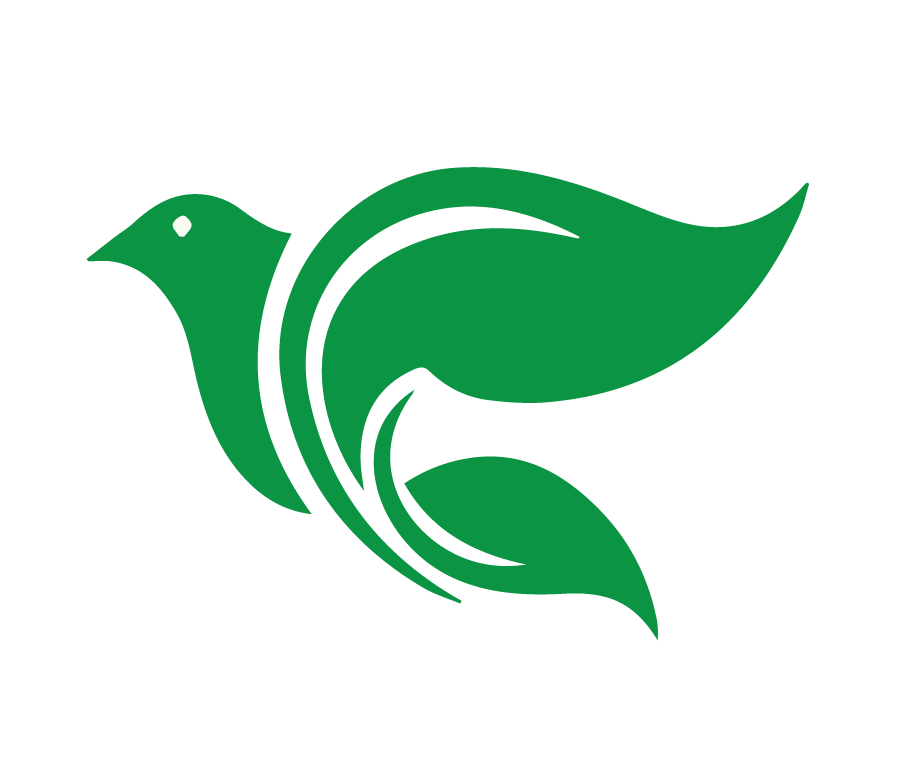 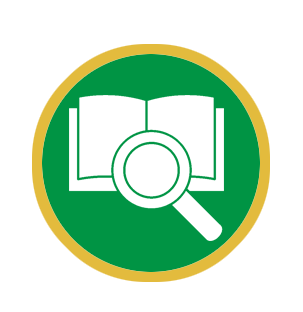 …el que haga volver al pecador del error 
de su camino, salvará de muerte un alma, 
y cubrirá multitud de pecados.

Santiago 5:20
[Speaker Notes: Tercero, muestra amor para nuestro prójimo. Muchos no lo ven así. La actitud relativista dice que debemos dejar a todos creer lo que quieran creer; eso es el amor. Pero sabemos los creyentes que cualquier error no proviene de Dios, sino del diablo, y tiene el propósito de debilitar la fe de uno y quitar la salvación. Sacar a un hermano del error a la verdad puede salvarle (Santiago 5:20 - "…el que haga volver al pecador del error de su camino, salvará de muerte un alma, y cubrirá multitud de pecados. "). Así que seguramente es un acto de amor hacia el prójimo.
Y es un acto de amor hacia nosotros mismos. En muchos lugares, la Biblia nos advierte contra el peligro espiritual de creer en un error. También dice que los que son parte de un grupo que enseña el error nos estamos exponiendo al peligro, porque "un poco de levadura leuda toda la masa. " (Gal. 5:9) Nos cuidamos a nosotros mismos, espiritualmente, con apartarnos de los que enseñan lo falso.
Por fin, es un acto de amor porque busca preservar las bendiciones del compañerismo espiritual que hemos mencionado en esta clase.]
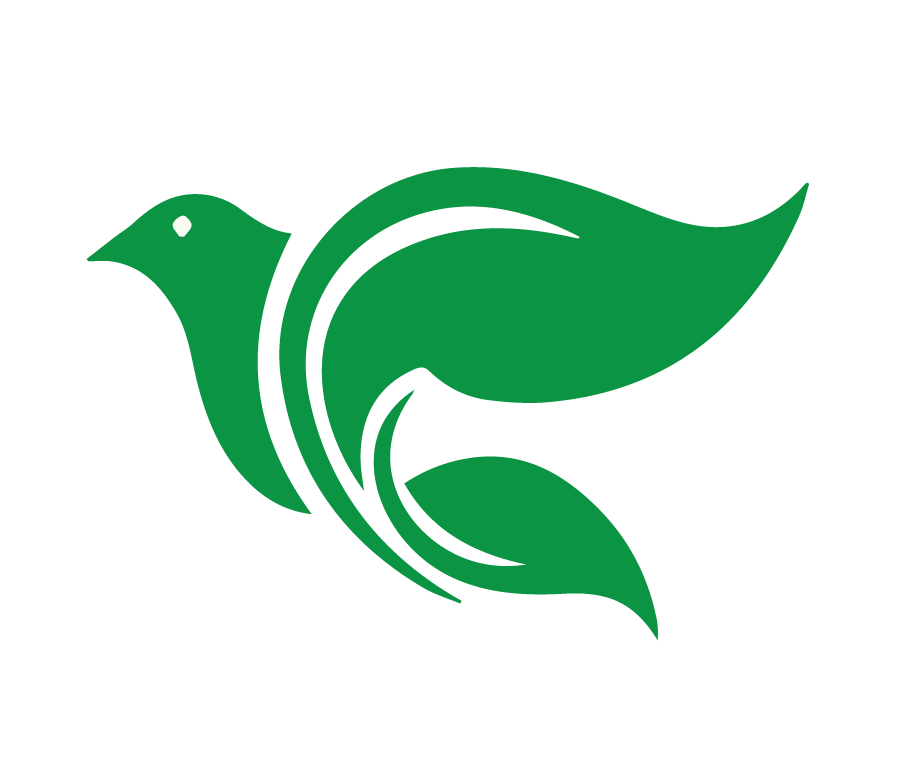 ¿Con quién tiene compañerismo Academia Cristo?
Sínodo Evangélico Luterano de Wisconsin (WELS)
Conferencia de Iglesias Luteranas Evangélicas (CELC)
Iglesia Cristo – WELS Internacional
[Speaker Notes: ¿Con quién tiene compañerismo Academia Cristo?
Somos un ministerio del Sínodo Evangélico Luterano de Wisconsin (WELS). Sínodo: Significa un grupo de iglesias que tienen compañerismo espiritual; es decir, creen y enseñan lo mismo, y por eso adoran y trabajan juntos. "Evangélico": No en el sentido de la denominación ̈evangélica, " sino que significa que creemos y compartimos las buenas noticias de Jesús (evangelio). ̈Wisconsin ̈ es un estado en los Estados Unidos. Allí fue fundado nuestro sínodo hace 160 años. Pero tenemos ahora cerca de 1300 iglesias en nuestro compañerismo, en todos los Estados Unidos y en todas partes del mundo (tenemos iglesias y hacemos obra misionera en Europa, Asia, África, y América Latina).
También tenemos compañerismo espiritual con la Conferencia de Iglesias Luteranas Evangélicas (CELC). Esta conferencia consiste en iglesias luteranas en África, Asia, Australia, Europa, América del Norte, y América del Sur. Aunque estas iglesias pertenecen a sínodos diferentes, creen y enseñan lo mismo que nosotros y trabajamos juntos.
También tenemos compañerismo con "Iglesia Cristo – WELS Internacional. " Este es el sínodo con el cual trabaja Academia Cristo en Latinoamérica. Actualmente tiene iglesias en Bolivia, Colombia, Venezuela, República Dominicana, y grupos sembradores en muchos otros países. Tenemos el propósito mutuo de sembrar más iglesias en toda Latinoamérica. 
El profesor podría mencionar las bendiciones que disfrutamos a través de esta confraternidad mundial. Juntos, hacemos trabajo misionero, publicamos recursos bíblicos y capacitamos a pastores. Sin este compañerismo, Academia Cristo no estaría funcionando: las generosas ofrendas de WELS y el apoyo de los socios nacionales hacen que funcione. Cualquier miembro de una iglesia en nuestra confraternidad puede asistir a cualquier otra en cualquier parte del mundo, y saber que allí escuchará la misma sana doctrina que escucha en su propia iglesia, porque somos uno en la fe y la enseñanza.]
El propósito de
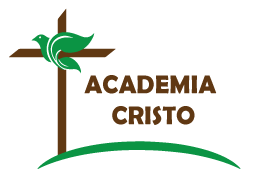 ACADEMIA CRISTO
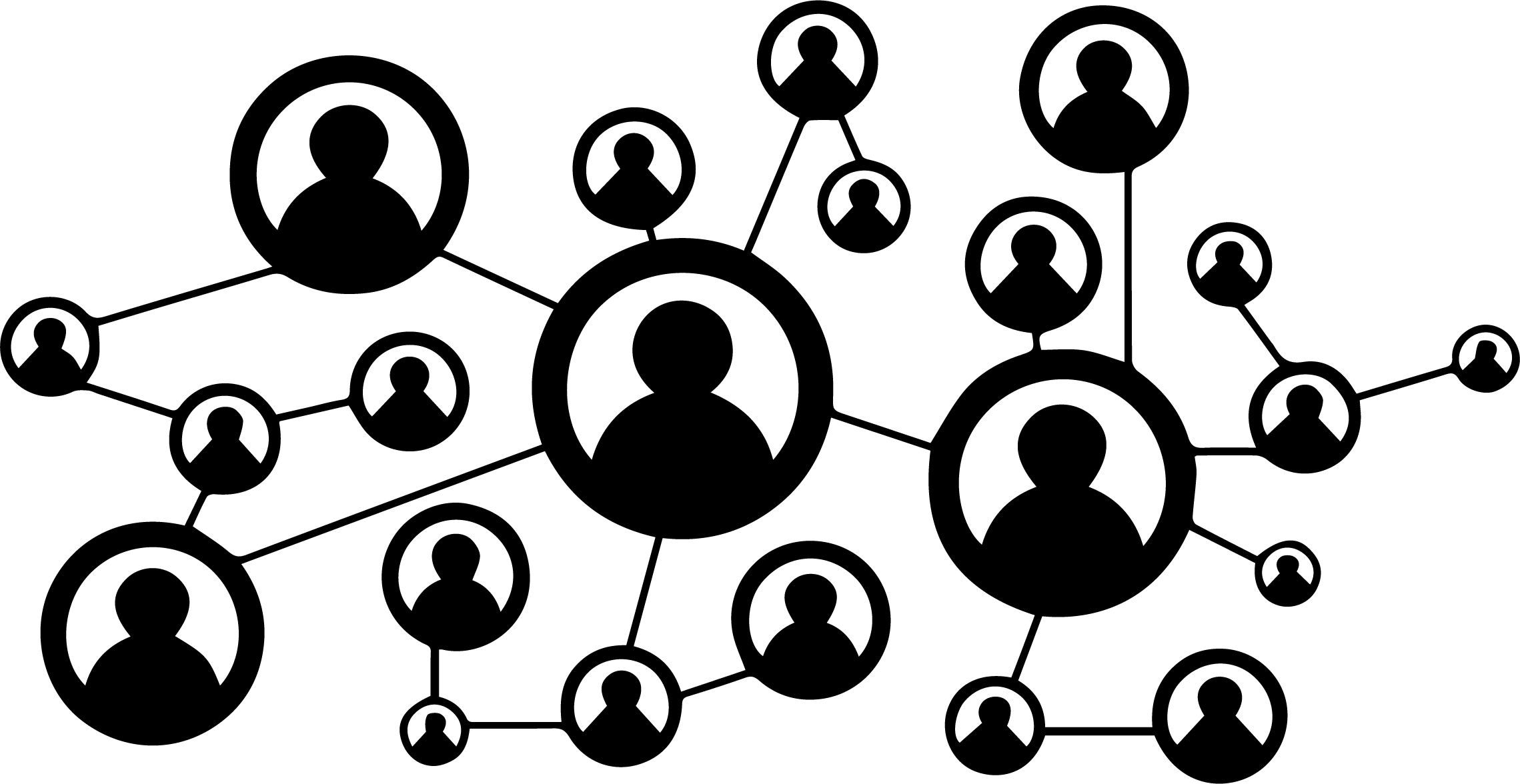 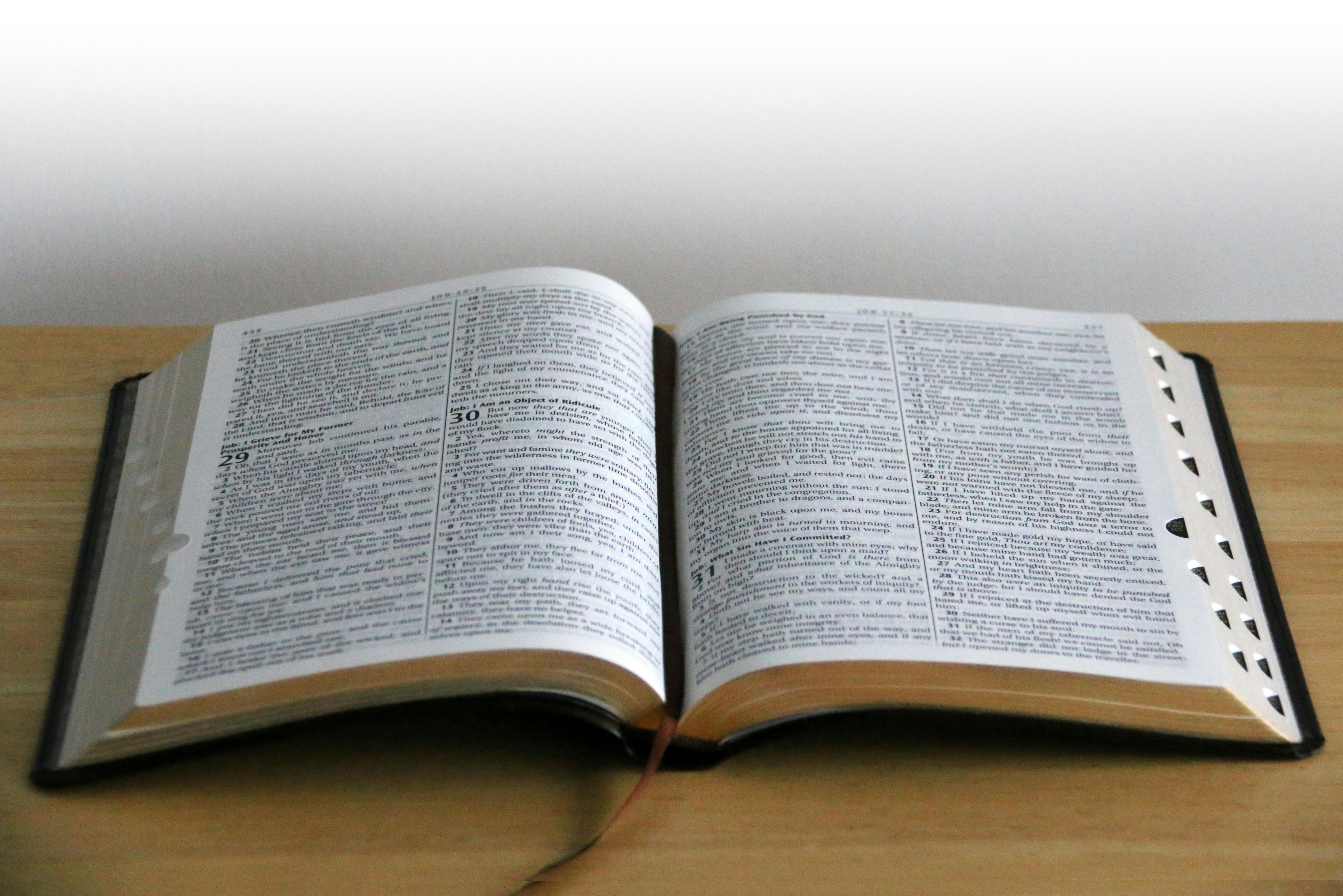 [Speaker Notes: Tema para los últimos 20 minutos de clase: El propósito de Academia Cristo.

1. Academia Cristo brinda capacitación para cumplir con la Gran Comisión de Jesucristo (vayan y hagan discípulos en todas las naciones), ayudando a las personas a que crezcan en su conocimiento de la Biblia, y guiándolas con respecto a la forma de compartir la Palabra con los demás.

2. Estamos dedicados a ayudarles a las personas a que conozcan y entiendan las Escrituras, porque, a través de ellas, el Espíritu Santo nos muestra nuestro pecado y nos revela la gracia de Jesucristo.

3. Al afianzar ese conocimiento del amor de Cristo, comprendemos que este no puede quedarse solo en nosotros y, así como Jesús nos llama, anhelamos compartir la Palabra con los demás.]
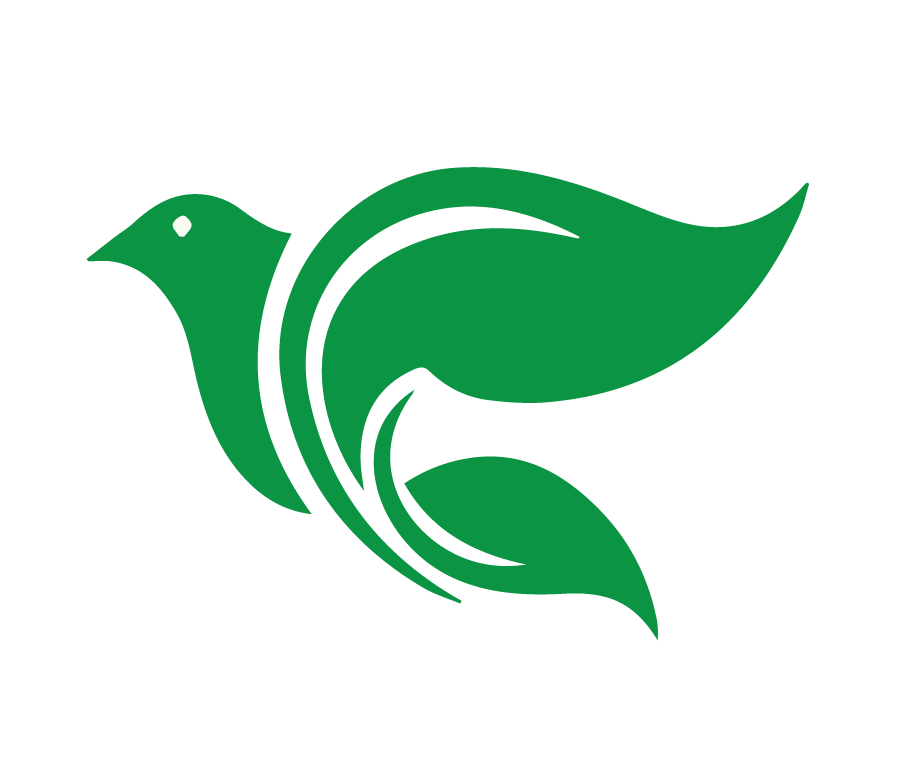 ¿Te interesa descubrir si compartimos las mismas creencias? 

“Pero no ruego solamente por éstos, sino también por los que han de creer en mí por la palabra de ellos, 21 para que todos sean uno; como tú, oh Padre, en mí, y yo en ti, que también ellos sean uno en nosotros; para que el mundo crea que tú me enviaste (Juan 17:20-21).
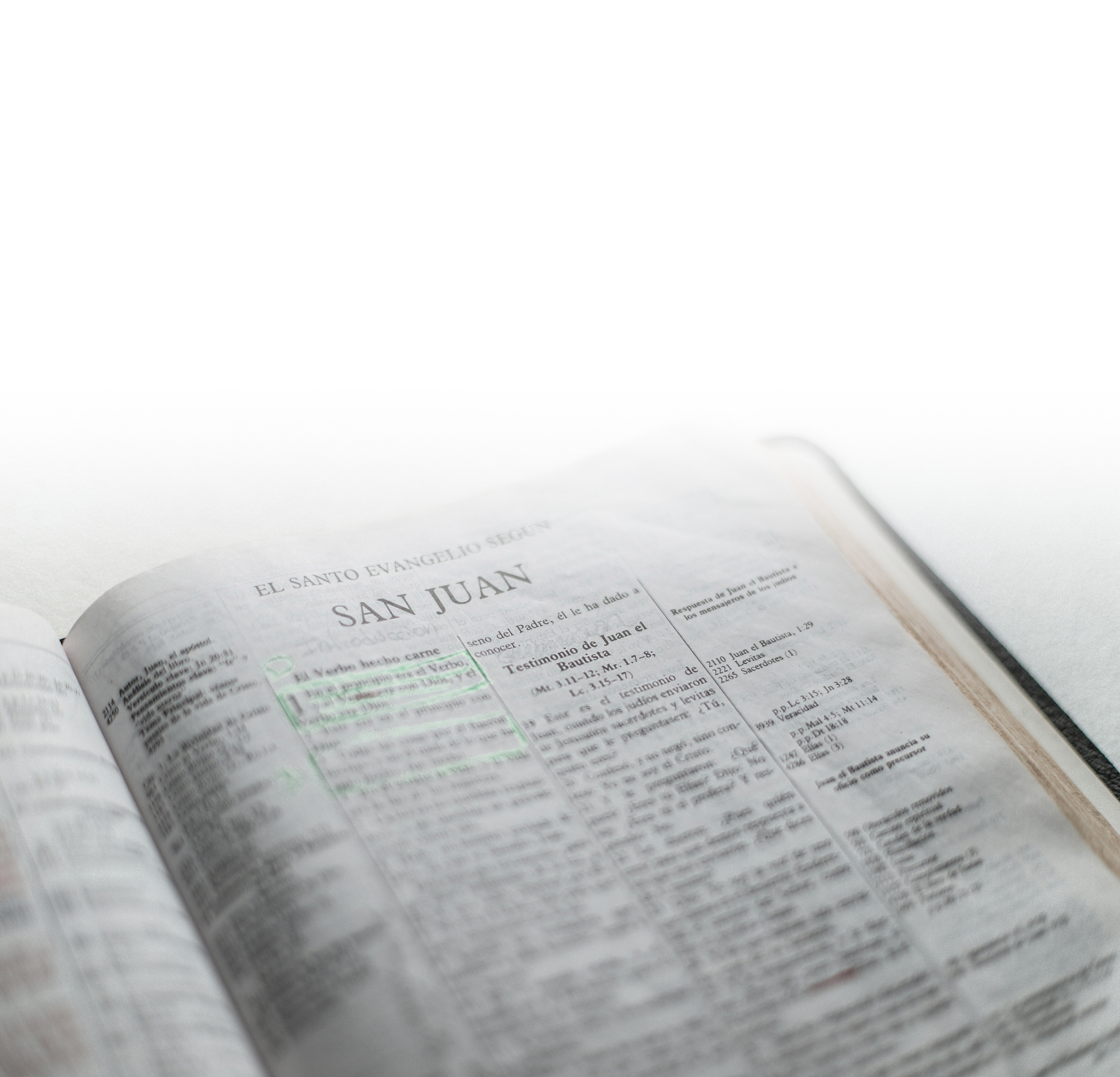 [Speaker Notes: ¿Te interesa descubrir si compartimos las mismas creencias?

Jesús hizo la siguiente oración en el huerto de Getsemaní: "Pero no ruego solamente por estos, sino también por los que han de creer en mí por la palabra de ellos, 21 para que todos sean uno; como tú, oh Padre, en mí, y yo en ti, que también ellos sean uno en nosotros; para que el mundo crea que tú me enviaste" (Juan 17:20-21).

Dios quiere que nos unamos a quienes comparten nuestras mismas creencias. El Espíritu Santo obra esa unidad de fe en la verdad cuando estudiamos juntos la palabra de Dios. ¿Al estudiar con nosotros te has dado cuenta de que crees en lo que nosotros creemos? Si es así, y te interesa unirte a nosotros, avísanos. Hacia el final de Discipulado, todos los participantes tienen la oportunidad de revisar lo que han aprendido con un profesor de forma personalizada para descubrir si compartimos la misma doctrina. Pero, si tienes alguna pregunta en cualquier momento de tu interacción con Academia Cristo, avísanos. A cualquiera de los profesores le encantará charlar contigo o remitirte a la persona adecuada para que lo haga.]
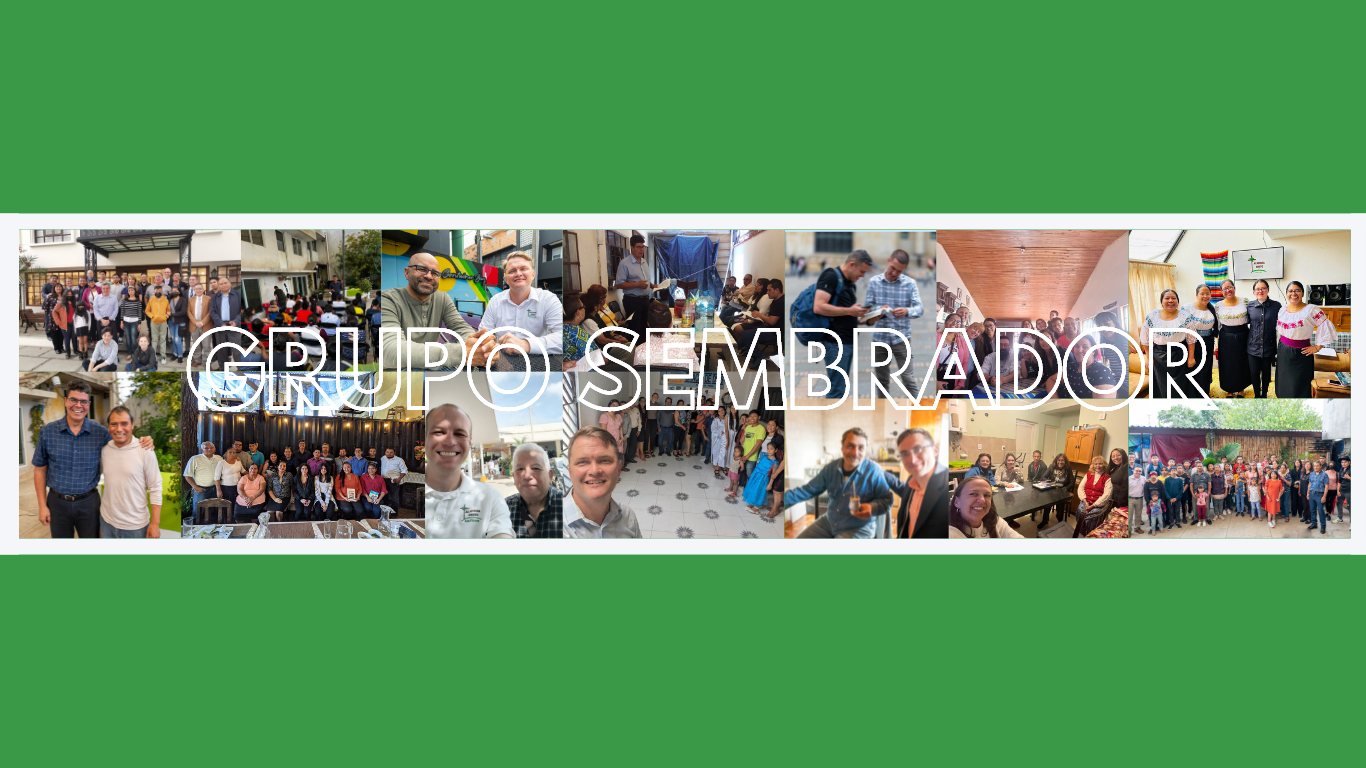 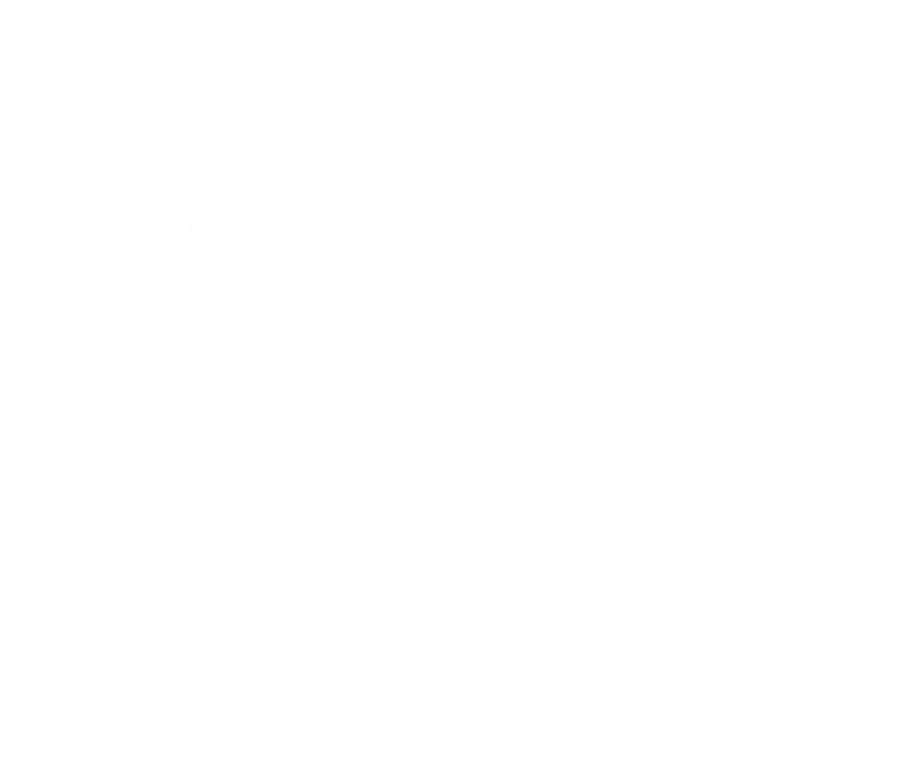 ¿Te interesa compartir la Palabra a través de un Grupo Sembrador?
[Speaker Notes: ¿Te interesa compartir la Palabra a través de un Grupo Sembrador?

La Gran Comisión es para todos los creyentes. En la iglesia primitiva, los apóstoles no eran los únicos que enseñaban la Palabra de Dios; eran todos los creyentes los que compartían el Evangelio con otros dondequiera que iban. Mientras tanto, los que se habían dispersado iban por todas las partes anunciando el evangelio (Hechos 8:1). Academia Cristo también existe para capacitarte para que hagas justamente eso. ¿Te interesa implementar la Gran Comisión en tu comunidad? ¿Te gustaría invitar a otras personas a que estudien la palabra de Dios contigo regularmente? Si es así, avísanos. Te explicaremos cómo te ofrecemos toda la formación y el apoyo que necesitas para formar y brindarle capacitación a lo que llamamos un Grupo Sembrador.

¿Qué es un Grupo Sembrador? Es un grupo de personas que estudian la Palabra, oran y comparten con otros mientras alaban al Señor. Su objetivo es crecer juntos en las buenas noticias de Jesucristo y es el primer paso de la plantación de una iglesia. A través de las clases en Academia Cristo, y especialmente en Nivel Sembrador (que se toma después de Discipulado), recibirás capacitación con respecto a las habilidades y los conocimientos para formar un Grupo Sembrador. 

¡Pero no te dé miedo compartir de inmediato lo que estás aprendiendo! Algunos estudiantes ya tienen grupos con los que están estudiando. Otros estudiantes los forman de inmediato. Si estás usando lo que estás aprendiendo en este momento, cuéntanos y podemos brindarte orientación específica sobre algunos pasos que puedes seguir. Si no estás seguro de formar un grupo, ¡no hay ningún problema! Sigue tomando clases y aprendiendo sobre la palabra de Dios, lo cual te bendecirá, crees o no un grupo formal. 

Nota para los maestros:
Escucha atentamente la forma como hablan las personas. Es posible que no digan directamente: "quiero ser luterano" o "quiero formar una iglesia" (¡aunque algunos sí lo hacen!). Muchas veces dicen algo menos directo como: "me encanta lo que estoy aprendiendo aquí, es diferente a lo que he aprendido en otras iglesias" u "ojalá pudiera compartir esto con alguien". En esos casos, haz preguntas de seguimiento. Sé curioso y motivador. 
Si alguien menciona específicamente el deseo de suscribir un acuerdo doctrinal o de formar un Grupo Sembrador (o ya tiene un grupo), haz lo siguiente:

Notifica inmediatamente al director estudiantil, al director académico o a cualquiera de nuestros misioneros o representantes de Academia Cristo.
Incluye tus comentarios sobre el estudiante en el informe que envías al final de cada clase.]
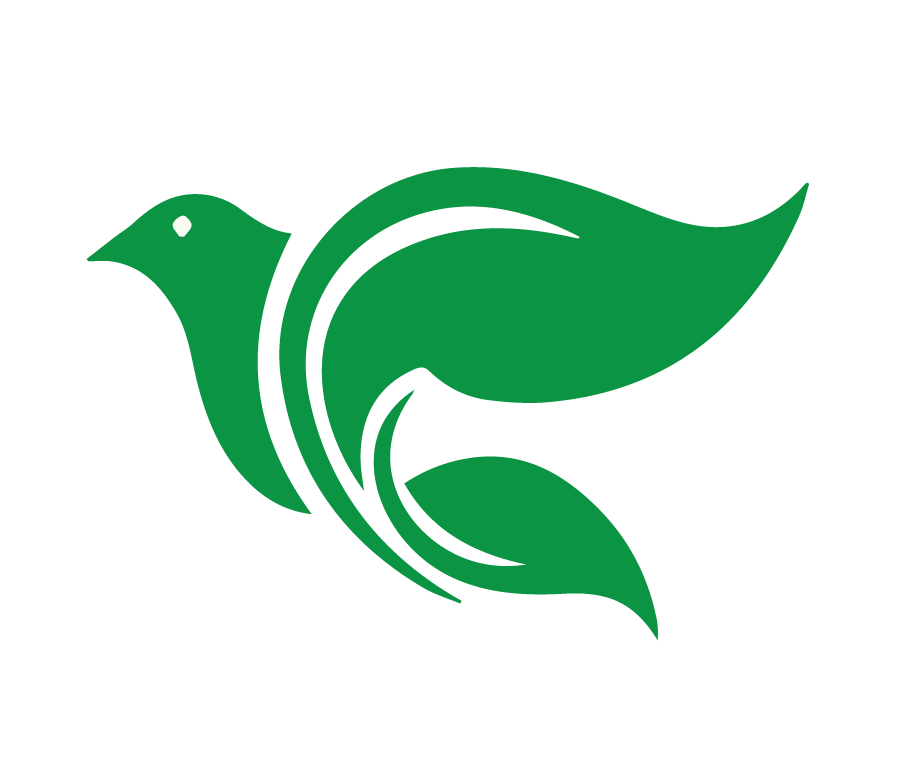 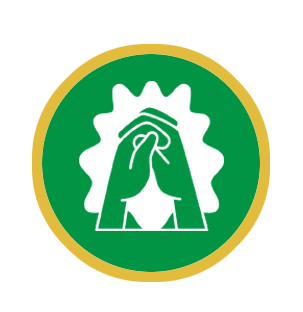 Oración
[Speaker Notes: Oración de clausura]
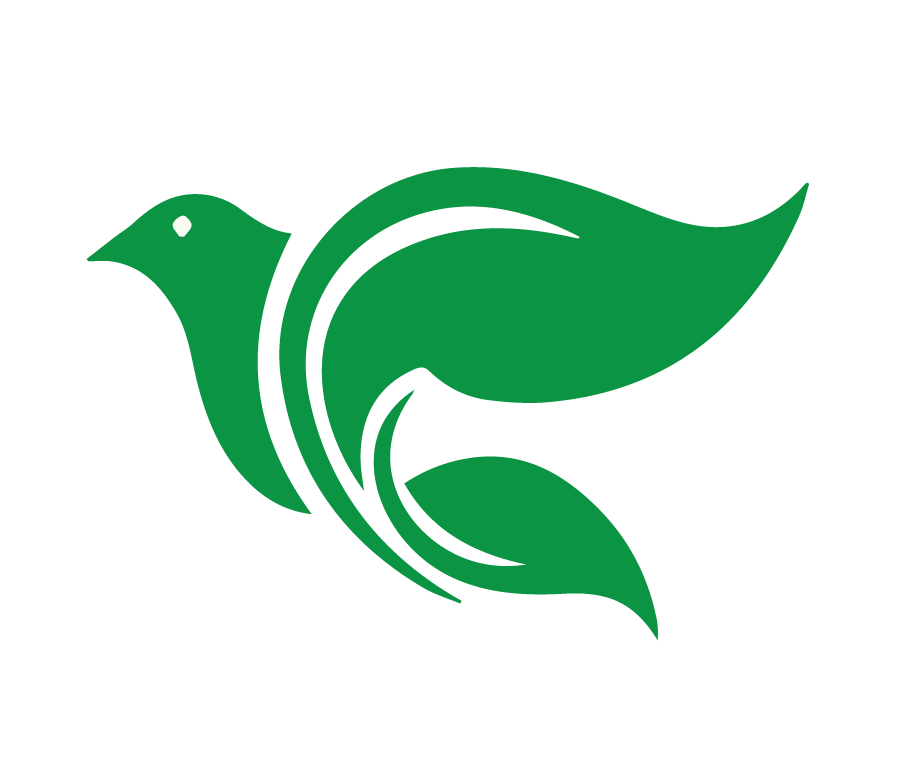 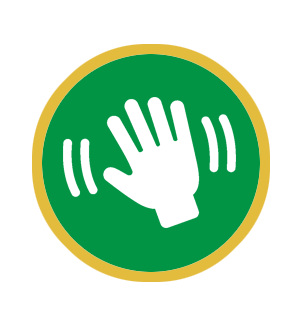 Despedida
[Speaker Notes: Despedida]
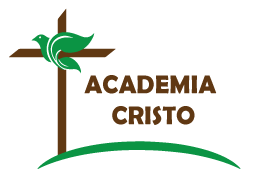 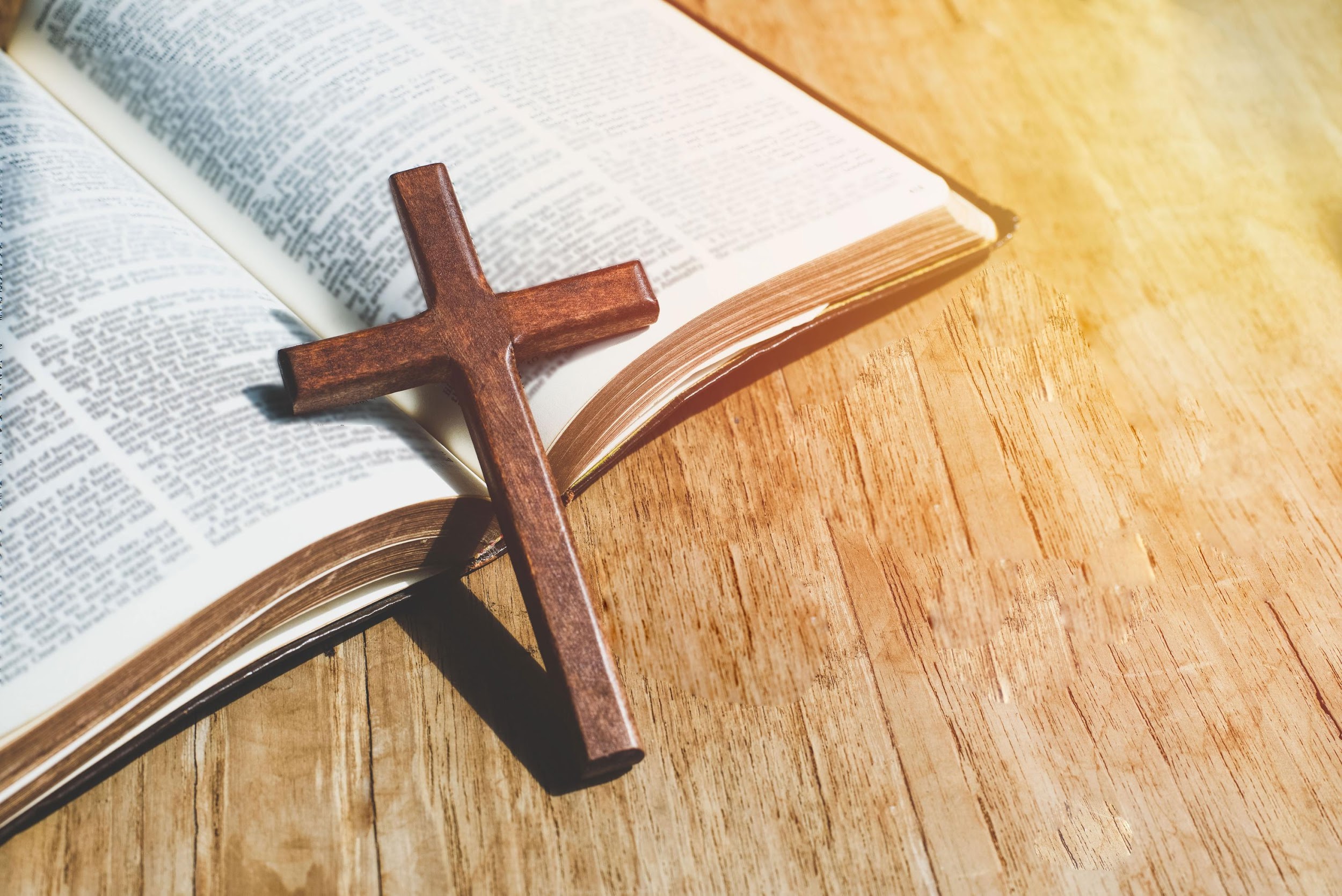 ACADEMIA
CRISTO
[Speaker Notes: Información adicional para el maestro: Temas que pueden surgir durante la clase: Escritos confesionales protestantes (la Confesión de Fe de Westminster, el Catecismo de Heidelberg, etc.)]